A Polynomial-Time Cutting-Plane Algorithm for Matchings
Karthekeyan Chandrasekaran
Harvard University
Cutting Plane Method
Cutting Plane Method
Cutting Plane Method
Requirements – Efficient and Correct
Is the cutting plane method efficient for polynomial-time solvable combinatorial problems?
Theoretical bound on the number of steps to convergence of cutting plane method for such problems?
Question: Can we explain the efficiency in practical implementations?
Minimum-Cost Perfect Matching
Problem: Given an edge cost function in a graph, find a minimum cost perfect matching
IP formulation:
LP Relaxation
(Bipartite Relaxation)
In bipartite graphs, the solution is the indicator vector of a perfect matching in the graph
In non-bipartite graphs, the solution is not necessarily integral
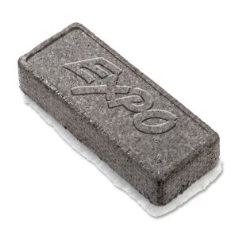 Solution is half-integral and supported by a disjoint union of edges and odd cycles
Easy to find cuts in the first step 
Starting LP optimum is half-integral and supported by a disjoint union of odd cycles and edges
Half-integral structure is not preserved  in later steps
- need Padberg-Rao for cut generation
Outline
Cutting Plane Method for Integer Programs
Perfect Matching and Linear Constraints
Results and  Techniques
New Cutting Plane Algorithm for Matching
Analysis Overview
Half-integral Structure
Progress 
Coupling with a new Combinatorial Primal-Dual Algorithm for Matching
New Cutting Plane Algorithm
To ensure uniqueness of intermediate optima
Final integral optimum to perturbed cost function is also optimum to original cost function
An Example
New Cutting Plane Algorithm
An Example
New Cutting Plane Algorithm
Analysis Overview
Analysis Overview
Analysis Overview
(i) Half-integral Structure: Intermediate LP optima are half-integral and 			   supported by a disjoint union of odd cycles and edges
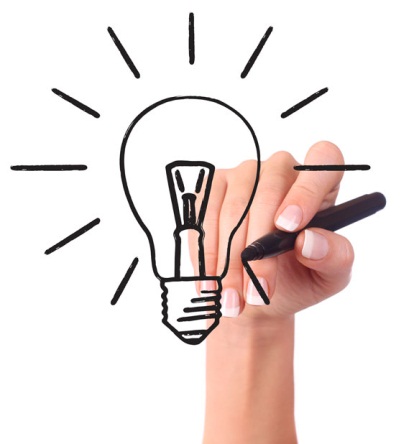 Half-integral Structure
Conjecture 0: All intermediate solutions are Half-integral
Conjecture 1: Half-integral if odd-set inequalities correspond to a laminar family





 	 	Hey look – the optima are not unique!
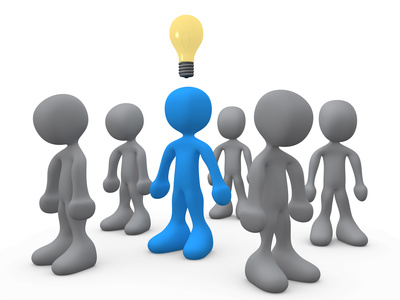 Half-integral Structure
Conjecture 2: Half-integral if the optimum is unique and odd-set inequalities correspond to a laminar family
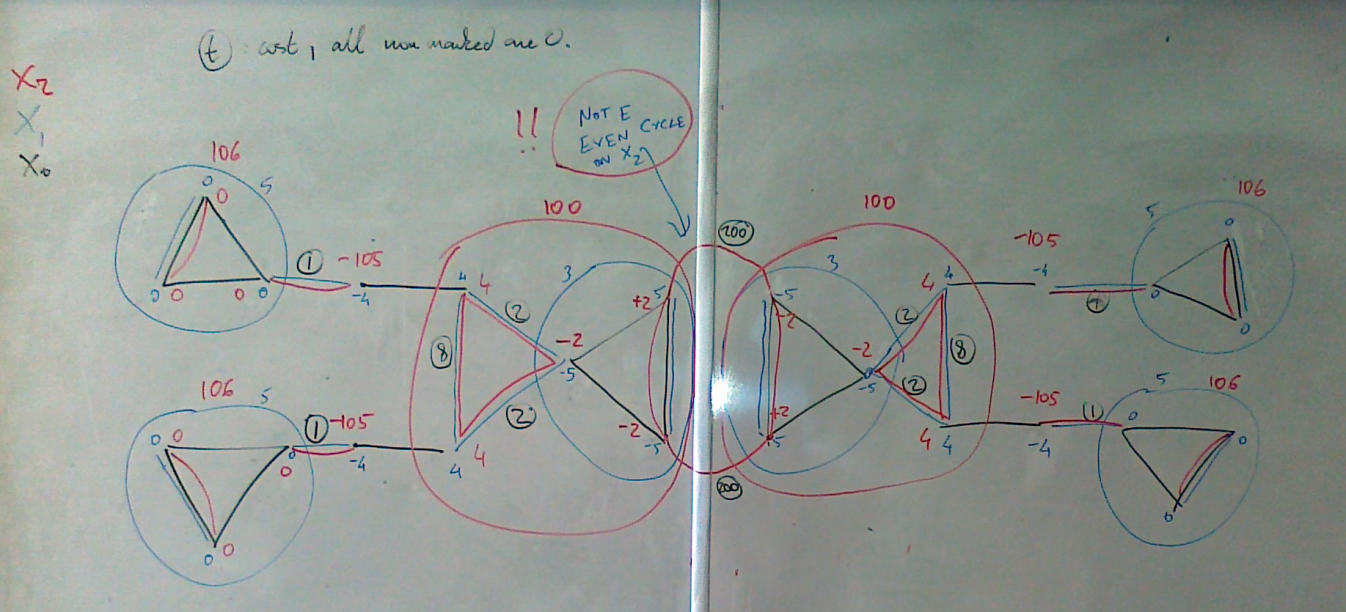 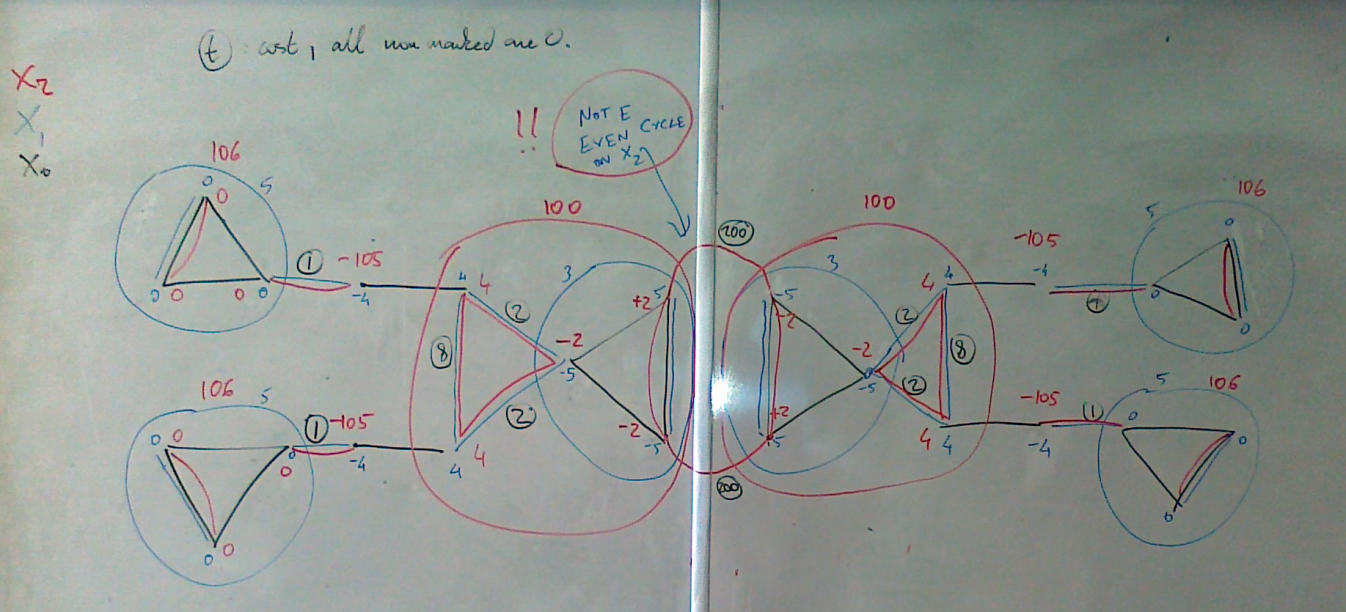 Half-integral Structure
Half-integral Structure
Tight Edge
Projection of primal-dual optimal pair gives primal-dual optimal pair in the contracted instance
Half-integral Structure
Projection of primal-dual optimal pair gives primal-dual optimal pair in the contracted instance
[Speaker Notes: Projection of primal-dual optimal pair gives primal-dual optimal pair in the contracted instance]
New Cutting Plane Algorithm
Analysis Overview
(i) Half-integral Structure: Intermediate LP optima are half-integral and 			   supported by a disjoint union of odd cycles and edges
Proof of Cut Retention: Coupling with the intermediate solutions of a Half-Integral Primal-Dual Algorithm for matching 

The choice of specific dual optimal solution to retain cuts comes from this coupling
Edmonds’ Algorithm (Bipartite)
Edmonds’ Algorithm (Non-bipartite)
Blossom
Edmonds’ Algorithm (Non-bipartite)
Half-Integral Primal-Dual Algorithm
Edmonds’ Algorithm
Half-Integral Algorithm
Intermediate Primal – half-integral
3 ways to augment primal
Build an alternating tree using tight edges and repeatedly attempt to augment primal and change dual values until there are no more exposed nodes
Deshrink if dual value on a set decreases to zero
Augment primal if a set forms a blossom
Intermediate Primal – integral
Unique way to augment primal
Build an alternating tree using tight edges and repeatedly attempt to augment primal and change dual values until there are no more exposed nodes
Deshrink if dual value on a set decreases to zero
Shrink if a set forms a blossom
Half-Integral Primal-Dual Algorithm
Primal Augmentations
Half-Integral Primal-Dual Algorithm
Edmonds’ Algorithm
Half-Integral Algorithm
Intermediate Primal – half-integral
3 ways to augment primal
Build an alternating tree using tight edges and repeatedly attempt to augment primal and change dual values until there are no more exposed nodes
Deshrink if dual value on a set decreases to zero
Augment primal if a set forms a blossom
After covering all exposed nodes, shrink all odd cycles to exposed nodes and proceed again until no more odd cycles
Intermediate Primal – integral
Unique way to augment primal
Build an alternating tree using tight edges and repeatedly attempt to augment primal and change dual values until there are no more exposed nodes
Deshrink if dual value on a set decreases to zero
Shrink if a set forms a blossom
Node Covering Phase
Cycle Shrinking Phase
Half-Integral Primal-Dual Algorithm
Primal Augmentations
Half-Integral Primal-Dual Algorithm
Future Directions
Implications of the Dual-based cut-retention procedure for other poly-time solvable combinatorial problems
Combinatorial polytopes with Chvátal rank one (Edmonds-Johnson matrices)

Efficient cutting plane algorithms for optimization over 
two-matroid-intersection polytope
subtour elimination polytope
Questions?
Thank you